Using consecutive National Forest Inventories to validate regional forest simulators

 An application to the regional simulator SIMPLOT in Portugal
Outline
[Speaker Notes: Animated picture list with color text tabs
(Intermediate)


To reproduce the SmartArt effects on this page, do the following:
On the Home tab, in the Slides group, click Layout, and then click Blank. 
On the Insert tab, in the Illustrations group, click SmartArt.
In the Choose a SmartArt Graphic dialog box, in the left pane, click List. In the List pane, double-click Horizontal Picture List (fifth row, second option from the left) to insert the graphic into the slide. 
Press and hold CTRL, and select the picture placeholder and text shape (top and bottom shape) in one of the objects. Under SmartArt Tools, on the Design tab, in the Create Graphic group, click Add Shape, and then click Add Shape After. Repeat this process one more time for a total of five picture placeholders and text shapes. 
Select the graphic. Under SmartArt Tools, on the Format tab, click Size, and then do the following:
In the Height box, enter 4.44”.
In the Width box, enter 9.25”.
Under SmartArt Tools, on the Format tab, click Arrange, click Align, and then do the following:
Click Align to Slide.
Click Align Middle. 
Click Align Center. 
Select the graphic, and then click one of the arrows on the left border. In the Type your text here dialog box, enter text.
Press and hold CTRL, and then select all five text boxes in the graphic. On the Home tab, in the Font group, select Corbel from the Font list, and then enter 22 in the Font Size box.
Select the graphic. Under SmartArt Tools, on the Design tab, in the SmartArt Styles group, do the following: 
Click Change Colors, and then under Colorful click Colorful Range – Accent Colors 2 to 3 (second option from the left).
Click More, and then under Best Match for Document click Moderate Effect (fourth option from the left).
Select the rounded rectangle at the top of the graphic. Under SmartArt Tools, on the Format tab, in the Shape Styles group, click the arrow next to Shape Fill, and then under Theme Colors click White, Background 1, Darker 35% (fifth row, first option from the left).
Click each of the five picture placeholders in the SmartArt graphic, select a picture, and then click Insert.


To reproduce the animation effects on this slide, do the following:
On the Animations tab, in the Advanced Animations group, click Animation Pane.
On the slide, select the graphic. On the Animations tab, in the Animation group, click the More arrow at the Effects Gallery and under Entrance, click Float In.
In the Animation group, click Effect Options, and under Sequence, click One by One. 
In the Timing group, in the Duration list, click 01.00.
In the Animation Pane, click the double-arrow below the animation effect to expand the list of effects, then do the following to modify the list of effects:
Select the first animation effect, and then do the following:
On the Animations tab, in the Animation group, click the More arrow at the Effects Gallery and then click More Entrance Effects. In the Change Entrance Effects dialog box, under Moderate, click Basic Zoom.
Click Effect Options, and under Zoom, click Out Slightly. 
In the Timing group, in the Start list, select With Previous.
Also in the Timing group, in the Duration list, click 01.00.
Press and hold CTRL, select the third, fifth, seventh, ninth, and 11th animation effects (effects for the text shapes), and then do the following:
On the Animations tab, in the Animation group, click the More arrow at the Effects Gallery and then click More Entrance Effects. In the Change Entrance Effects dialog box, under Basic, click Peek In, and then click OK. 
In the Animation group, click Effect Options, and under Direction, click From Top. 
In the Timing group, in the Duration list, click 01.00.
Press and hold CTRL, select the second, fourth, sixth, eighth, and 10th  animation effects (effects for the pictures). In the Timing group, in the Start list, select After Previous.


To reproduce the background effects on this slide, do the following:
Right-click the slide background area, and then click Format Background. In the Format Background dialog box, click Fill in the left pane, select Gradient fill in the Fill pane, and then do the following:
In the Type list, select Linear.
Click the button next to Direction, and then click Linear Down (first row, second option from the left).
Under Gradient stops, click Add gradient stop or Remove gradient stop until two stops appear on the slider, then customize the gradient stops as follows:
Select the first stop in the slider, and then do the following:
In the Position box, enter 0%.
Click the button next to Color, click More Colors, and then in the Colors dialog box, on the Custom tab, enter values for Red: 130, Green: 126, and Blue: 102.
Select the last stop on the slider, and then do the following: 
In the Position box, enter 71%.
Click the button next to Color, and then click Black, Text 1 (first row, second option from the left).]
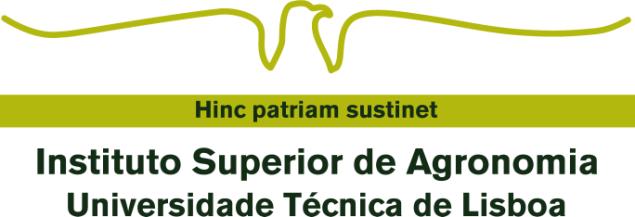 Outline
[Speaker Notes: Animated picture list with color text tabs
(Intermediate)


To reproduce the SmartArt effects on this page, do the following:
On the Home tab, in the Slides group, click Layout, and then click Blank. 
On the Insert tab, in the Illustrations group, click SmartArt.
In the Choose a SmartArt Graphic dialog box, in the left pane, click List. In the List pane, double-click Horizontal Picture List (fifth row, second option from the left) to insert the graphic into the slide. 
Press and hold CTRL, and select the picture placeholder and text shape (top and bottom shape) in one of the objects. Under SmartArt Tools, on the Design tab, in the Create Graphic group, click Add Shape, and then click Add Shape After. Repeat this process one more time for a total of five picture placeholders and text shapes. 
Select the graphic. Under SmartArt Tools, on the Format tab, click Size, and then do the following:
In the Height box, enter 4.44”.
In the Width box, enter 9.25”.
Under SmartArt Tools, on the Format tab, click Arrange, click Align, and then do the following:
Click Align to Slide.
Click Align Middle. 
Click Align Center. 
Select the graphic, and then click one of the arrows on the left border. In the Type your text here dialog box, enter text.
Press and hold CTRL, and then select all five text boxes in the graphic. On the Home tab, in the Font group, select Corbel from the Font list, and then enter 22 in the Font Size box.
Select the graphic. Under SmartArt Tools, on the Design tab, in the SmartArt Styles group, do the following: 
Click Change Colors, and then under Colorful click Colorful Range – Accent Colors 2 to 3 (second option from the left).
Click More, and then under Best Match for Document click Moderate Effect (fourth option from the left).
Select the rounded rectangle at the top of the graphic. Under SmartArt Tools, on the Format tab, in the Shape Styles group, click the arrow next to Shape Fill, and then under Theme Colors click White, Background 1, Darker 35% (fifth row, first option from the left).
Click each of the five picture placeholders in the SmartArt graphic, select a picture, and then click Insert.


To reproduce the animation effects on this slide, do the following:
On the Animations tab, in the Advanced Animations group, click Animation Pane.
On the slide, select the graphic. On the Animations tab, in the Animation group, click the More arrow at the Effects Gallery and under Entrance, click Float In.
In the Animation group, click Effect Options, and under Sequence, click One by One. 
In the Timing group, in the Duration list, click 01.00.
In the Animation Pane, click the double-arrow below the animation effect to expand the list of effects, then do the following to modify the list of effects:
Select the first animation effect, and then do the following:
On the Animations tab, in the Animation group, click the More arrow at the Effects Gallery and then click More Entrance Effects. In the Change Entrance Effects dialog box, under Moderate, click Basic Zoom.
Click Effect Options, and under Zoom, click Out Slightly. 
In the Timing group, in the Start list, select With Previous.
Also in the Timing group, in the Duration list, click 01.00.
Press and hold CTRL, select the third, fifth, seventh, ninth, and 11th animation effects (effects for the text shapes), and then do the following:
On the Animations tab, in the Animation group, click the More arrow at the Effects Gallery and then click More Entrance Effects. In the Change Entrance Effects dialog box, under Basic, click Peek In, and then click OK. 
In the Animation group, click Effect Options, and under Direction, click From Top. 
In the Timing group, in the Duration list, click 01.00.
Press and hold CTRL, select the second, fourth, sixth, eighth, and 10th  animation effects (effects for the pictures). In the Timing group, in the Start list, select After Previous.


To reproduce the background effects on this slide, do the following:
Right-click the slide background area, and then click Format Background. In the Format Background dialog box, click Fill in the left pane, select Gradient fill in the Fill pane, and then do the following:
In the Type list, select Linear.
Click the button next to Direction, and then click Linear Down (first row, second option from the left).
Under Gradient stops, click Add gradient stop or Remove gradient stop until two stops appear on the slider, then customize the gradient stops as follows:
Select the first stop in the slider, and then do the following:
In the Position box, enter 0%.
Click the button next to Color, click More Colors, and then in the Colors dialog box, on the Custom tab, enter values for Red: 130, Green: 126, and Blue: 102.
Select the last stop on the slider, and then do the following: 
In the Position box, enter 71%.
Click the button next to Color, and then click Black, Text 1 (first row, second option from the left).]
Motivation
SIMPLOT
Forest Resources
  t
Forest Resources
  t+1
NFI       Plots
Simulation Parameters
GYMMA    Globulus 3.0     GlobEP
Assumptions
Pulp stands harvested for energy only after wood demand  has been met
No conversion of  even-aged stands to uneven-aged stands 
...
Area to burn
Hazards-fire
Growth      Models
Volume harvested          (pulp and energy)
Demand
(wood & biomass)
Land Use Changes
New plantations
Abandoned areas
Forest Management
Management Schedule
[Speaker Notes: Animated picture list with color text tabs
(Intermediate)


To reproduce the SmartArt effects on this page, do the following:
On the Home tab, in the Slides group, click Layout, and then click Blank. 
On the Insert tab, in the Illustrations group, click SmartArt.
In the Choose a SmartArt Graphic dialog box, in the left pane, click List. In the List pane, double-click Horizontal Picture List (fifth row, second option from the left) to insert the graphic into the slide. 
Press and hold CTRL, and select the picture placeholder and text shape (top and bottom shape) in one of the objects. Under SmartArt Tools, on the Design tab, in the Create Graphic group, click Add Shape, and then click Add Shape After. Repeat this process one more time for a total of five picture placeholders and text shapes. 
Select the graphic. Under SmartArt Tools, on the Format tab, click Size, and then do the following:
In the Height box, enter 4.44”.
In the Width box, enter 9.25”.
Under SmartArt Tools, on the Format tab, click Arrange, click Align, and then do the following:
Click Align to Slide.
Click Align Middle. 
Click Align Center. 
Select the graphic, and then click one of the arrows on the left border. In the Type your text here dialog box, enter text.
Press and hold CTRL, and then select all five text boxes in the graphic. On the Home tab, in the Font group, select Corbel from the Font list, and then enter 22 in the Font Size box.
Select the graphic. Under SmartArt Tools, on the Design tab, in the SmartArt Styles group, do the following: 
Click Change Colors, and then under Colorful click Colorful Range – Accent Colors 2 to 3 (second option from the left).
Click More, and then under Best Match for Document click Moderate Effect (fourth option from the left).
Select the rounded rectangle at the top of the graphic. Under SmartArt Tools, on the Format tab, in the Shape Styles group, click the arrow next to Shape Fill, and then under Theme Colors click White, Background 1, Darker 35% (fifth row, first option from the left).
Click each of the five picture placeholders in the SmartArt graphic, select a picture, and then click Insert.


To reproduce the animation effects on this slide, do the following:
On the Animations tab, in the Advanced Animations group, click Animation Pane.
On the slide, select the graphic. On the Animations tab, in the Animation group, click the More arrow at the Effects Gallery and under Entrance, click Float In.
In the Animation group, click Effect Options, and under Sequence, click One by One. 
In the Timing group, in the Duration list, click 01.00.
In the Animation Pane, click the double-arrow below the animation effect to expand the list of effects, then do the following to modify the list of effects:
Select the first animation effect, and then do the following:
On the Animations tab, in the Animation group, click the More arrow at the Effects Gallery and then click More Entrance Effects. In the Change Entrance Effects dialog box, under Moderate, click Basic Zoom.
Click Effect Options, and under Zoom, click Out Slightly. 
In the Timing group, in the Start list, select With Previous.
Also in the Timing group, in the Duration list, click 01.00.
Press and hold CTRL, select the third, fifth, seventh, ninth, and 11th animation effects (effects for the text shapes), and then do the following:
On the Animations tab, in the Animation group, click the More arrow at the Effects Gallery and then click More Entrance Effects. In the Change Entrance Effects dialog box, under Basic, click Peek In, and then click OK. 
In the Animation group, click Effect Options, and under Direction, click From Top. 
In the Timing group, in the Duration list, click 01.00.
Press and hold CTRL, select the second, fourth, sixth, eighth, and 10th  animation effects (effects for the pictures). In the Timing group, in the Start list, select After Previous.


To reproduce the background effects on this slide, do the following:
Right-click the slide background area, and then click Format Background. In the Format Background dialog box, click Fill in the left pane, select Gradient fill in the Fill pane, and then do the following:
In the Type list, select Linear.
Click the button next to Direction, and then click Linear Down (first row, second option from the left).
Under Gradient stops, click Add gradient stop or Remove gradient stop until two stops appear on the slider, then customize the gradient stops as follows:
Select the first stop in the slider, and then do the following:
In the Position box, enter 0%.
Click the button next to Color, click More Colors, and then in the Colors dialog box, on the Custom tab, enter values for Red: 130, Green: 126, and Blue: 102.
Select the last stop on the slider, and then do the following: 
In the Position box, enter 71%.
Click the button next to Color, and then click Black, Text 1 (first row, second option from the left).]
Outline
[Speaker Notes: Animated picture list with color text tabs
(Intermediate)


To reproduce the SmartArt effects on this page, do the following:
On the Home tab, in the Slides group, click Layout, and then click Blank. 
On the Insert tab, in the Illustrations group, click SmartArt.
In the Choose a SmartArt Graphic dialog box, in the left pane, click List. In the List pane, double-click Horizontal Picture List (fifth row, second option from the left) to insert the graphic into the slide. 
Press and hold CTRL, and select the picture placeholder and text shape (top and bottom shape) in one of the objects. Under SmartArt Tools, on the Design tab, in the Create Graphic group, click Add Shape, and then click Add Shape After. Repeat this process one more time for a total of five picture placeholders and text shapes. 
Select the graphic. Under SmartArt Tools, on the Format tab, click Size, and then do the following:
In the Height box, enter 4.44”.
In the Width box, enter 9.25”.
Under SmartArt Tools, on the Format tab, click Arrange, click Align, and then do the following:
Click Align to Slide.
Click Align Middle. 
Click Align Center. 
Select the graphic, and then click one of the arrows on the left border. In the Type your text here dialog box, enter text.
Press and hold CTRL, and then select all five text boxes in the graphic. On the Home tab, in the Font group, select Corbel from the Font list, and then enter 22 in the Font Size box.
Select the graphic. Under SmartArt Tools, on the Design tab, in the SmartArt Styles group, do the following: 
Click Change Colors, and then under Colorful click Colorful Range – Accent Colors 2 to 3 (second option from the left).
Click More, and then under Best Match for Document click Moderate Effect (fourth option from the left).
Select the rounded rectangle at the top of the graphic. Under SmartArt Tools, on the Format tab, in the Shape Styles group, click the arrow next to Shape Fill, and then under Theme Colors click White, Background 1, Darker 35% (fifth row, first option from the left).
Click each of the five picture placeholders in the SmartArt graphic, select a picture, and then click Insert.


To reproduce the animation effects on this slide, do the following:
On the Animations tab, in the Advanced Animations group, click Animation Pane.
On the slide, select the graphic. On the Animations tab, in the Animation group, click the More arrow at the Effects Gallery and under Entrance, click Float In.
In the Animation group, click Effect Options, and under Sequence, click One by One. 
In the Timing group, in the Duration list, click 01.00.
In the Animation Pane, click the double-arrow below the animation effect to expand the list of effects, then do the following to modify the list of effects:
Select the first animation effect, and then do the following:
On the Animations tab, in the Animation group, click the More arrow at the Effects Gallery and then click More Entrance Effects. In the Change Entrance Effects dialog box, under Moderate, click Basic Zoom.
Click Effect Options, and under Zoom, click Out Slightly. 
In the Timing group, in the Start list, select With Previous.
Also in the Timing group, in the Duration list, click 01.00.
Press and hold CTRL, select the third, fifth, seventh, ninth, and 11th animation effects (effects for the text shapes), and then do the following:
On the Animations tab, in the Animation group, click the More arrow at the Effects Gallery and then click More Entrance Effects. In the Change Entrance Effects dialog box, under Basic, click Peek In, and then click OK. 
In the Animation group, click Effect Options, and under Direction, click From Top. 
In the Timing group, in the Duration list, click 01.00.
Press and hold CTRL, select the second, fourth, sixth, eighth, and 10th  animation effects (effects for the pictures). In the Timing group, in the Start list, select After Previous.


To reproduce the background effects on this slide, do the following:
Right-click the slide background area, and then click Format Background. In the Format Background dialog box, click Fill in the left pane, select Gradient fill in the Fill pane, and then do the following:
In the Type list, select Linear.
Click the button next to Direction, and then click Linear Down (first row, second option from the left).
Under Gradient stops, click Add gradient stop or Remove gradient stop until two stops appear on the slider, then customize the gradient stops as follows:
Select the first stop in the slider, and then do the following:
In the Position box, enter 0%.
Click the button next to Color, click More Colors, and then in the Colors dialog box, on the Custom tab, enter values for Red: 130, Green: 126, and Blue: 102.
Select the last stop on the slider, and then do the following: 
In the Position box, enter 71%.
Click the button next to Color, and then click Black, Text 1 (first row, second option from the left).]
Objective
Simulators are  decision support tools
EVALUATION   (comparing)
Show our results credibility
+
Help identifying problems and/or weaknesses of the tool
- Growth functions implemented into the simulator with other growth functions
- the results obtained with our tool with the results of another simulator for the same area, period and under the same scenario
- Using historic data as input for the simulation runs and comparing the outputs with real data
[Speaker Notes: Animated picture list with color text tabs
(Intermediate)


To reproduce the SmartArt effects on this page, do the following:
On the Home tab, in the Slides group, click Layout, and then click Blank. 
On the Insert tab, in the Illustrations group, click SmartArt.
In the Choose a SmartArt Graphic dialog box, in the left pane, click List. In the List pane, double-click Horizontal Picture List (fifth row, second option from the left) to insert the graphic into the slide. 
Press and hold CTRL, and select the picture placeholder and text shape (top and bottom shape) in one of the objects. Under SmartArt Tools, on the Design tab, in the Create Graphic group, click Add Shape, and then click Add Shape After. Repeat this process one more time for a total of five picture placeholders and text shapes. 
Select the graphic. Under SmartArt Tools, on the Format tab, click Size, and then do the following:
In the Height box, enter 4.44”.
In the Width box, enter 9.25”.
Under SmartArt Tools, on the Format tab, click Arrange, click Align, and then do the following:
Click Align to Slide.
Click Align Middle. 
Click Align Center. 
Select the graphic, and then click one of the arrows on the left border. In the Type your text here dialog box, enter text.
Press and hold CTRL, and then select all five text boxes in the graphic. On the Home tab, in the Font group, select Corbel from the Font list, and then enter 22 in the Font Size box.
Select the graphic. Under SmartArt Tools, on the Design tab, in the SmartArt Styles group, do the following: 
Click Change Colors, and then under Colorful click Colorful Range – Accent Colors 2 to 3 (second option from the left).
Click More, and then under Best Match for Document click Moderate Effect (fourth option from the left).
Select the rounded rectangle at the top of the graphic. Under SmartArt Tools, on the Format tab, in the Shape Styles group, click the arrow next to Shape Fill, and then under Theme Colors click White, Background 1, Darker 35% (fifth row, first option from the left).
Click each of the five picture placeholders in the SmartArt graphic, select a picture, and then click Insert.


To reproduce the animation effects on this slide, do the following:
On the Animations tab, in the Advanced Animations group, click Animation Pane.
On the slide, select the graphic. On the Animations tab, in the Animation group, click the More arrow at the Effects Gallery and under Entrance, click Float In.
In the Animation group, click Effect Options, and under Sequence, click One by One. 
In the Timing group, in the Duration list, click 01.00.
In the Animation Pane, click the double-arrow below the animation effect to expand the list of effects, then do the following to modify the list of effects:
Select the first animation effect, and then do the following:
On the Animations tab, in the Animation group, click the More arrow at the Effects Gallery and then click More Entrance Effects. In the Change Entrance Effects dialog box, under Moderate, click Basic Zoom.
Click Effect Options, and under Zoom, click Out Slightly. 
In the Timing group, in the Start list, select With Previous.
Also in the Timing group, in the Duration list, click 01.00.
Press and hold CTRL, select the third, fifth, seventh, ninth, and 11th animation effects (effects for the text shapes), and then do the following:
On the Animations tab, in the Animation group, click the More arrow at the Effects Gallery and then click More Entrance Effects. In the Change Entrance Effects dialog box, under Basic, click Peek In, and then click OK. 
In the Animation group, click Effect Options, and under Direction, click From Top. 
In the Timing group, in the Duration list, click 01.00.
Press and hold CTRL, select the second, fourth, sixth, eighth, and 10th  animation effects (effects for the pictures). In the Timing group, in the Start list, select After Previous.


To reproduce the background effects on this slide, do the following:
Right-click the slide background area, and then click Format Background. In the Format Background dialog box, click Fill in the left pane, select Gradient fill in the Fill pane, and then do the following:
In the Type list, select Linear.
Click the button next to Direction, and then click Linear Down (first row, second option from the left).
Under Gradient stops, click Add gradient stop or Remove gradient stop until two stops appear on the slider, then customize the gradient stops as follows:
Select the first stop in the slider, and then do the following:
In the Position box, enter 0%.
Click the button next to Color, click More Colors, and then in the Colors dialog box, on the Custom tab, enter values for Red: 130, Green: 126, and Blue: 102.
Select the last stop on the slider, and then do the following: 
In the Position box, enter 71%.
Click the button next to Color, and then click Black, Text 1 (first row, second option from the left).]
Outline
[Speaker Notes: Animated picture list with color text tabs
(Intermediate)


To reproduce the SmartArt effects on this page, do the following:
On the Home tab, in the Slides group, click Layout, and then click Blank. 
On the Insert tab, in the Illustrations group, click SmartArt.
In the Choose a SmartArt Graphic dialog box, in the left pane, click List. In the List pane, double-click Horizontal Picture List (fifth row, second option from the left) to insert the graphic into the slide. 
Press and hold CTRL, and select the picture placeholder and text shape (top and bottom shape) in one of the objects. Under SmartArt Tools, on the Design tab, in the Create Graphic group, click Add Shape, and then click Add Shape After. Repeat this process one more time for a total of five picture placeholders and text shapes. 
Select the graphic. Under SmartArt Tools, on the Format tab, click Size, and then do the following:
In the Height box, enter 4.44”.
In the Width box, enter 9.25”.
Under SmartArt Tools, on the Format tab, click Arrange, click Align, and then do the following:
Click Align to Slide.
Click Align Middle. 
Click Align Center. 
Select the graphic, and then click one of the arrows on the left border. In the Type your text here dialog box, enter text.
Press and hold CTRL, and then select all five text boxes in the graphic. On the Home tab, in the Font group, select Corbel from the Font list, and then enter 22 in the Font Size box.
Select the graphic. Under SmartArt Tools, on the Design tab, in the SmartArt Styles group, do the following: 
Click Change Colors, and then under Colorful click Colorful Range – Accent Colors 2 to 3 (second option from the left).
Click More, and then under Best Match for Document click Moderate Effect (fourth option from the left).
Select the rounded rectangle at the top of the graphic. Under SmartArt Tools, on the Format tab, in the Shape Styles group, click the arrow next to Shape Fill, and then under Theme Colors click White, Background 1, Darker 35% (fifth row, first option from the left).
Click each of the five picture placeholders in the SmartArt graphic, select a picture, and then click Insert.


To reproduce the animation effects on this slide, do the following:
On the Animations tab, in the Advanced Animations group, click Animation Pane.
On the slide, select the graphic. On the Animations tab, in the Animation group, click the More arrow at the Effects Gallery and under Entrance, click Float In.
In the Animation group, click Effect Options, and under Sequence, click One by One. 
In the Timing group, in the Duration list, click 01.00.
In the Animation Pane, click the double-arrow below the animation effect to expand the list of effects, then do the following to modify the list of effects:
Select the first animation effect, and then do the following:
On the Animations tab, in the Animation group, click the More arrow at the Effects Gallery and then click More Entrance Effects. In the Change Entrance Effects dialog box, under Moderate, click Basic Zoom.
Click Effect Options, and under Zoom, click Out Slightly. 
In the Timing group, in the Start list, select With Previous.
Also in the Timing group, in the Duration list, click 01.00.
Press and hold CTRL, select the third, fifth, seventh, ninth, and 11th animation effects (effects for the text shapes), and then do the following:
On the Animations tab, in the Animation group, click the More arrow at the Effects Gallery and then click More Entrance Effects. In the Change Entrance Effects dialog box, under Basic, click Peek In, and then click OK. 
In the Animation group, click Effect Options, and under Direction, click From Top. 
In the Timing group, in the Duration list, click 01.00.
Press and hold CTRL, select the second, fourth, sixth, eighth, and 10th  animation effects (effects for the pictures). In the Timing group, in the Start list, select After Previous.


To reproduce the background effects on this slide, do the following:
Right-click the slide background area, and then click Format Background. In the Format Background dialog box, click Fill in the left pane, select Gradient fill in the Fill pane, and then do the following:
In the Type list, select Linear.
Click the button next to Direction, and then click Linear Down (first row, second option from the left).
Under Gradient stops, click Add gradient stop or Remove gradient stop until two stops appear on the slider, then customize the gradient stops as follows:
Select the first stop in the slider, and then do the following:
In the Position box, enter 0%.
Click the button next to Color, click More Colors, and then in the Colors dialog box, on the Custom tab, enter values for Red: 130, Green: 126, and Blue: 102.
Select the last stop on the slider, and then do the following: 
In the Position box, enter 71%.
Click the button next to Color, and then click Black, Text 1 (first row, second option from the left).]
Methods
Comparing projections from 1997 to 2007 with real data 2007
NFI 1995/1997 (NFI4)
+
            Scenario                     and          Simulation parameters
SIMPLOT
NFI 2005/2007 (NFI5)
[Speaker Notes: Animated picture list with color text tabs
(Intermediate)


To reproduce the SmartArt effects on this page, do the following:
On the Home tab, in the Slides group, click Layout, and then click Blank. 
On the Insert tab, in the Illustrations group, click SmartArt.
In the Choose a SmartArt Graphic dialog box, in the left pane, click List. In the List pane, double-click Horizontal Picture List (fifth row, second option from the left) to insert the graphic into the slide. 
Press and hold CTRL, and select the picture placeholder and text shape (top and bottom shape) in one of the objects. Under SmartArt Tools, on the Design tab, in the Create Graphic group, click Add Shape, and then click Add Shape After. Repeat this process one more time for a total of five picture placeholders and text shapes. 
Select the graphic. Under SmartArt Tools, on the Format tab, click Size, and then do the following:
In the Height box, enter 4.44”.
In the Width box, enter 9.25”.
Under SmartArt Tools, on the Format tab, click Arrange, click Align, and then do the following:
Click Align to Slide.
Click Align Middle. 
Click Align Center. 
Select the graphic, and then click one of the arrows on the left border. In the Type your text here dialog box, enter text.
Press and hold CTRL, and then select all five text boxes in the graphic. On the Home tab, in the Font group, select Corbel from the Font list, and then enter 22 in the Font Size box.
Select the graphic. Under SmartArt Tools, on the Design tab, in the SmartArt Styles group, do the following: 
Click Change Colors, and then under Colorful click Colorful Range – Accent Colors 2 to 3 (second option from the left).
Click More, and then under Best Match for Document click Moderate Effect (fourth option from the left).
Select the rounded rectangle at the top of the graphic. Under SmartArt Tools, on the Format tab, in the Shape Styles group, click the arrow next to Shape Fill, and then under Theme Colors click White, Background 1, Darker 35% (fifth row, first option from the left).
Click each of the five picture placeholders in the SmartArt graphic, select a picture, and then click Insert.


To reproduce the animation effects on this slide, do the following:
On the Animations tab, in the Advanced Animations group, click Animation Pane.
On the slide, select the graphic. On the Animations tab, in the Animation group, click the More arrow at the Effects Gallery and under Entrance, click Float In.
In the Animation group, click Effect Options, and under Sequence, click One by One. 
In the Timing group, in the Duration list, click 01.00.
In the Animation Pane, click the double-arrow below the animation effect to expand the list of effects, then do the following to modify the list of effects:
Select the first animation effect, and then do the following:
On the Animations tab, in the Animation group, click the More arrow at the Effects Gallery and then click More Entrance Effects. In the Change Entrance Effects dialog box, under Moderate, click Basic Zoom.
Click Effect Options, and under Zoom, click Out Slightly. 
In the Timing group, in the Start list, select With Previous.
Also in the Timing group, in the Duration list, click 01.00.
Press and hold CTRL, select the third, fifth, seventh, ninth, and 11th animation effects (effects for the text shapes), and then do the following:
On the Animations tab, in the Animation group, click the More arrow at the Effects Gallery and then click More Entrance Effects. In the Change Entrance Effects dialog box, under Basic, click Peek In, and then click OK. 
In the Animation group, click Effect Options, and under Direction, click From Top. 
In the Timing group, in the Duration list, click 01.00.
Press and hold CTRL, select the second, fourth, sixth, eighth, and 10th  animation effects (effects for the pictures). In the Timing group, in the Start list, select After Previous.


To reproduce the background effects on this slide, do the following:
Right-click the slide background area, and then click Format Background. In the Format Background dialog box, click Fill in the left pane, select Gradient fill in the Fill pane, and then do the following:
In the Type list, select Linear.
Click the button next to Direction, and then click Linear Down (first row, second option from the left).
Under Gradient stops, click Add gradient stop or Remove gradient stop until two stops appear on the slider, then customize the gradient stops as follows:
Select the first stop in the slider, and then do the following:
In the Position box, enter 0%.
Click the button next to Color, click More Colors, and then in the Colors dialog box, on the Custom tab, enter values for Red: 130, Green: 126, and Blue: 102.
Select the last stop on the slider, and then do the following: 
In the Position box, enter 71%.
Click the button next to Color, and then click Black, Text 1 (first row, second option from the left).]
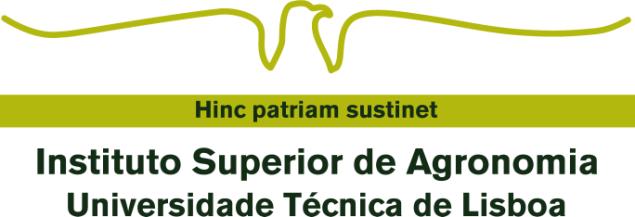 Presentation Structure
[Speaker Notes: Animated picture list with color text tabs
(Intermediate)


To reproduce the SmartArt effects on this page, do the following:
On the Home tab, in the Slides group, click Layout, and then click Blank. 
On the Insert tab, in the Illustrations group, click SmartArt.
In the Choose a SmartArt Graphic dialog box, in the left pane, click List. In the List pane, double-click Horizontal Picture List (fifth row, second option from the left) to insert the graphic into the slide. 
Press and hold CTRL, and select the picture placeholder and text shape (top and bottom shape) in one of the objects. Under SmartArt Tools, on the Design tab, in the Create Graphic group, click Add Shape, and then click Add Shape After. Repeat this process one more time for a total of five picture placeholders and text shapes. 
Select the graphic. Under SmartArt Tools, on the Format tab, click Size, and then do the following:
In the Height box, enter 4.44”.
In the Width box, enter 9.25”.
Under SmartArt Tools, on the Format tab, click Arrange, click Align, and then do the following:
Click Align to Slide.
Click Align Middle. 
Click Align Center. 
Select the graphic, and then click one of the arrows on the left border. In the Type your text here dialog box, enter text.
Press and hold CTRL, and then select all five text boxes in the graphic. On the Home tab, in the Font group, select Corbel from the Font list, and then enter 22 in the Font Size box.
Select the graphic. Under SmartArt Tools, on the Design tab, in the SmartArt Styles group, do the following: 
Click Change Colors, and then under Colorful click Colorful Range – Accent Colors 2 to 3 (second option from the left).
Click More, and then under Best Match for Document click Moderate Effect (fourth option from the left).
Select the rounded rectangle at the top of the graphic. Under SmartArt Tools, on the Format tab, in the Shape Styles group, click the arrow next to Shape Fill, and then under Theme Colors click White, Background 1, Darker 35% (fifth row, first option from the left).
Click each of the five picture placeholders in the SmartArt graphic, select a picture, and then click Insert.


To reproduce the animation effects on this slide, do the following:
On the Animations tab, in the Advanced Animations group, click Animation Pane.
On the slide, select the graphic. On the Animations tab, in the Animation group, click the More arrow at the Effects Gallery and under Entrance, click Float In.
In the Animation group, click Effect Options, and under Sequence, click One by One. 
In the Timing group, in the Duration list, click 01.00.
In the Animation Pane, click the double-arrow below the animation effect to expand the list of effects, then do the following to modify the list of effects:
Select the first animation effect, and then do the following:
On the Animations tab, in the Animation group, click the More arrow at the Effects Gallery and then click More Entrance Effects. In the Change Entrance Effects dialog box, under Moderate, click Basic Zoom.
Click Effect Options, and under Zoom, click Out Slightly. 
In the Timing group, in the Start list, select With Previous.
Also in the Timing group, in the Duration list, click 01.00.
Press and hold CTRL, select the third, fifth, seventh, ninth, and 11th animation effects (effects for the text shapes), and then do the following:
On the Animations tab, in the Animation group, click the More arrow at the Effects Gallery and then click More Entrance Effects. In the Change Entrance Effects dialog box, under Basic, click Peek In, and then click OK. 
In the Animation group, click Effect Options, and under Direction, click From Top. 
In the Timing group, in the Duration list, click 01.00.
Press and hold CTRL, select the second, fourth, sixth, eighth, and 10th  animation effects (effects for the pictures). In the Timing group, in the Start list, select After Previous.


To reproduce the background effects on this slide, do the following:
Right-click the slide background area, and then click Format Background. In the Format Background dialog box, click Fill in the left pane, select Gradient fill in the Fill pane, and then do the following:
In the Type list, select Linear.
Click the button next to Direction, and then click Linear Down (first row, second option from the left).
Under Gradient stops, click Add gradient stop or Remove gradient stop until two stops appear on the slider, then customize the gradient stops as follows:
Select the first stop in the slider, and then do the following:
In the Position box, enter 0%.
Click the button next to Color, click More Colors, and then in the Colors dialog box, on the Custom tab, enter values for Red: 130, Green: 126, and Blue: 102.
Select the last stop on the slider, and then do the following: 
In the Position box, enter 71%.
Click the button next to Color, and then click Black, Text 1 (first row, second option from the left).]
Results - Volume
Standing Volume
Results and Scenarios
S1P2
S2P2
 

No-fire Scenario
+           harvest probability of non-industrial and uneven-aged 
0.1
[Speaker Notes: Animated picture list with color text tabs
(Intermediate)


To reproduce the SmartArt effects on this page, do the following:
On the Home tab, in the Slides group, click Layout, and then click Blank. 
On the Insert tab, in the Illustrations group, click SmartArt.
In the Choose a SmartArt Graphic dialog box, in the left pane, click List. In the List pane, double-click Horizontal Picture List (fifth row, second option from the left) to insert the graphic into the slide. 
Press and hold CTRL, and select the picture placeholder and text shape (top and bottom shape) in one of the objects. Under SmartArt Tools, on the Design tab, in the Create Graphic group, click Add Shape, and then click Add Shape After. Repeat this process one more time for a total of five picture placeholders and text shapes. 
Select the graphic. Under SmartArt Tools, on the Format tab, click Size, and then do the following:
In the Height box, enter 4.44”.
In the Width box, enter 9.25”.
Under SmartArt Tools, on the Format tab, click Arrange, click Align, and then do the following:
Click Align to Slide.
Click Align Middle. 
Click Align Center. 
Select the graphic, and then click one of the arrows on the left border. In the Type your text here dialog box, enter text.
Press and hold CTRL, and then select all five text boxes in the graphic. On the Home tab, in the Font group, select Corbel from the Font list, and then enter 22 in the Font Size box.
Select the graphic. Under SmartArt Tools, on the Design tab, in the SmartArt Styles group, do the following: 
Click Change Colors, and then under Colorful click Colorful Range – Accent Colors 2 to 3 (second option from the left).
Click More, and then under Best Match for Document click Moderate Effect (fourth option from the left).
Select the rounded rectangle at the top of the graphic. Under SmartArt Tools, on the Format tab, in the Shape Styles group, click the arrow next to Shape Fill, and then under Theme Colors click White, Background 1, Darker 35% (fifth row, first option from the left).
Click each of the five picture placeholders in the SmartArt graphic, select a picture, and then click Insert.


To reproduce the animation effects on this slide, do the following:
On the Animations tab, in the Advanced Animations group, click Animation Pane.
On the slide, select the graphic. On the Animations tab, in the Animation group, click the More arrow at the Effects Gallery and under Entrance, click Float In.
In the Animation group, click Effect Options, and under Sequence, click One by One. 
In the Timing group, in the Duration list, click 01.00.
In the Animation Pane, click the double-arrow below the animation effect to expand the list of effects, then do the following to modify the list of effects:
Select the first animation effect, and then do the following:
On the Animations tab, in the Animation group, click the More arrow at the Effects Gallery and then click More Entrance Effects. In the Change Entrance Effects dialog box, under Moderate, click Basic Zoom.
Click Effect Options, and under Zoom, click Out Slightly. 
In the Timing group, in the Start list, select With Previous.
Also in the Timing group, in the Duration list, click 01.00.
Press and hold CTRL, select the third, fifth, seventh, ninth, and 11th animation effects (effects for the text shapes), and then do the following:
On the Animations tab, in the Animation group, click the More arrow at the Effects Gallery and then click More Entrance Effects. In the Change Entrance Effects dialog box, under Basic, click Peek In, and then click OK. 
In the Animation group, click Effect Options, and under Direction, click From Top. 
In the Timing group, in the Duration list, click 01.00.
Press and hold CTRL, select the second, fourth, sixth, eighth, and 10th  animation effects (effects for the pictures). In the Timing group, in the Start list, select After Previous.


To reproduce the background effects on this slide, do the following:
Right-click the slide background area, and then click Format Background. In the Format Background dialog box, click Fill in the left pane, select Gradient fill in the Fill pane, and then do the following:
In the Type list, select Linear.
Click the button next to Direction, and then click Linear Down (first row, second option from the left).
Under Gradient stops, click Add gradient stop or Remove gradient stop until two stops appear on the slider, then customize the gradient stops as follows:
Select the first stop in the slider, and then do the following:
In the Position box, enter 0%.
Click the button next to Color, click More Colors, and then in the Colors dialog box, on the Custom tab, enter values for Red: 130, Green: 126, and Blue: 102.
Select the last stop on the slider, and then do the following: 
In the Position box, enter 71%.
Click the button next to Color, and then click Black, Text 1 (first row, second option from the left).]
Results - Volume
Standing Volume
The decrease in volume reflects SIMPLOT’s sensitivity to:


Severe forest fires
+ 
Wood demand increase
S1P2 


Fire Scenario
+           harvest probability of non-industrial and uneven-aged 
0.1
SIMPLOT’s volume projections are precise for the considered planning horizon
[Speaker Notes: Animated picture list with color text tabs
(Intermediate)


To reproduce the SmartArt effects on this page, do the following:
On the Home tab, in the Slides group, click Layout, and then click Blank. 
On the Insert tab, in the Illustrations group, click SmartArt.
In the Choose a SmartArt Graphic dialog box, in the left pane, click List. In the List pane, double-click Horizontal Picture List (fifth row, second option from the left) to insert the graphic into the slide. 
Press and hold CTRL, and select the picture placeholder and text shape (top and bottom shape) in one of the objects. Under SmartArt Tools, on the Design tab, in the Create Graphic group, click Add Shape, and then click Add Shape After. Repeat this process one more time for a total of five picture placeholders and text shapes. 
Select the graphic. Under SmartArt Tools, on the Format tab, click Size, and then do the following:
In the Height box, enter 4.44”.
In the Width box, enter 9.25”.
Under SmartArt Tools, on the Format tab, click Arrange, click Align, and then do the following:
Click Align to Slide.
Click Align Middle. 
Click Align Center. 
Select the graphic, and then click one of the arrows on the left border. In the Type your text here dialog box, enter text.
Press and hold CTRL, and then select all five text boxes in the graphic. On the Home tab, in the Font group, select Corbel from the Font list, and then enter 22 in the Font Size box.
Select the graphic. Under SmartArt Tools, on the Design tab, in the SmartArt Styles group, do the following: 
Click Change Colors, and then under Colorful click Colorful Range – Accent Colors 2 to 3 (second option from the left).
Click More, and then under Best Match for Document click Moderate Effect (fourth option from the left).
Select the rounded rectangle at the top of the graphic. Under SmartArt Tools, on the Format tab, in the Shape Styles group, click the arrow next to Shape Fill, and then under Theme Colors click White, Background 1, Darker 35% (fifth row, first option from the left).
Click each of the five picture placeholders in the SmartArt graphic, select a picture, and then click Insert.


To reproduce the animation effects on this slide, do the following:
On the Animations tab, in the Advanced Animations group, click Animation Pane.
On the slide, select the graphic. On the Animations tab, in the Animation group, click the More arrow at the Effects Gallery and under Entrance, click Float In.
In the Animation group, click Effect Options, and under Sequence, click One by One. 
In the Timing group, in the Duration list, click 01.00.
In the Animation Pane, click the double-arrow below the animation effect to expand the list of effects, then do the following to modify the list of effects:
Select the first animation effect, and then do the following:
On the Animations tab, in the Animation group, click the More arrow at the Effects Gallery and then click More Entrance Effects. In the Change Entrance Effects dialog box, under Moderate, click Basic Zoom.
Click Effect Options, and under Zoom, click Out Slightly. 
In the Timing group, in the Start list, select With Previous.
Also in the Timing group, in the Duration list, click 01.00.
Press and hold CTRL, select the third, fifth, seventh, ninth, and 11th animation effects (effects for the text shapes), and then do the following:
On the Animations tab, in the Animation group, click the More arrow at the Effects Gallery and then click More Entrance Effects. In the Change Entrance Effects dialog box, under Basic, click Peek In, and then click OK. 
In the Animation group, click Effect Options, and under Direction, click From Top. 
In the Timing group, in the Duration list, click 01.00.
Press and hold CTRL, select the second, fourth, sixth, eighth, and 10th  animation effects (effects for the pictures). In the Timing group, in the Start list, select After Previous.


To reproduce the background effects on this slide, do the following:
Right-click the slide background area, and then click Format Background. In the Format Background dialog box, click Fill in the left pane, select Gradient fill in the Fill pane, and then do the following:
In the Type list, select Linear.
Click the button next to Direction, and then click Linear Down (first row, second option from the left).
Under Gradient stops, click Add gradient stop or Remove gradient stop until two stops appear on the slider, then customize the gradient stops as follows:
Select the first stop in the slider, and then do the following:
In the Position box, enter 0%.
Click the button next to Color, click More Colors, and then in the Colors dialog box, on the Custom tab, enter values for Red: 130, Green: 126, and Blue: 102.
Select the last stop on the slider, and then do the following: 
In the Position box, enter 71%.
Click the button next to Color, and then click Black, Text 1 (first row, second option from the left).]
Outline
[Speaker Notes: Animated picture list with color text tabs
(Intermediate)


To reproduce the SmartArt effects on this page, do the following:
On the Home tab, in the Slides group, click Layout, and then click Blank. 
On the Insert tab, in the Illustrations group, click SmartArt.
In the Choose a SmartArt Graphic dialog box, in the left pane, click List. In the List pane, double-click Horizontal Picture List (fifth row, second option from the left) to insert the graphic into the slide. 
Press and hold CTRL, and select the picture placeholder and text shape (top and bottom shape) in one of the objects. Under SmartArt Tools, on the Design tab, in the Create Graphic group, click Add Shape, and then click Add Shape After. Repeat this process one more time for a total of five picture placeholders and text shapes. 
Select the graphic. Under SmartArt Tools, on the Format tab, click Size, and then do the following:
In the Height box, enter 4.44”.
In the Width box, enter 9.25”.
Under SmartArt Tools, on the Format tab, click Arrange, click Align, and then do the following:
Click Align to Slide.
Click Align Middle. 
Click Align Center. 
Select the graphic, and then click one of the arrows on the left border. In the Type your text here dialog box, enter text.
Press and hold CTRL, and then select all five text boxes in the graphic. On the Home tab, in the Font group, select Corbel from the Font list, and then enter 22 in the Font Size box.
Select the graphic. Under SmartArt Tools, on the Design tab, in the SmartArt Styles group, do the following: 
Click Change Colors, and then under Colorful click Colorful Range – Accent Colors 2 to 3 (second option from the left).
Click More, and then under Best Match for Document click Moderate Effect (fourth option from the left).
Select the rounded rectangle at the top of the graphic. Under SmartArt Tools, on the Format tab, in the Shape Styles group, click the arrow next to Shape Fill, and then under Theme Colors click White, Background 1, Darker 35% (fifth row, first option from the left).
Click each of the five picture placeholders in the SmartArt graphic, select a picture, and then click Insert.


To reproduce the animation effects on this slide, do the following:
On the Animations tab, in the Advanced Animations group, click Animation Pane.
On the slide, select the graphic. On the Animations tab, in the Animation group, click the More arrow at the Effects Gallery and under Entrance, click Float In.
In the Animation group, click Effect Options, and under Sequence, click One by One. 
In the Timing group, in the Duration list, click 01.00.
In the Animation Pane, click the double-arrow below the animation effect to expand the list of effects, then do the following to modify the list of effects:
Select the first animation effect, and then do the following:
On the Animations tab, in the Animation group, click the More arrow at the Effects Gallery and then click More Entrance Effects. In the Change Entrance Effects dialog box, under Moderate, click Basic Zoom.
Click Effect Options, and under Zoom, click Out Slightly. 
In the Timing group, in the Start list, select With Previous.
Also in the Timing group, in the Duration list, click 01.00.
Press and hold CTRL, select the third, fifth, seventh, ninth, and 11th animation effects (effects for the text shapes), and then do the following:
On the Animations tab, in the Animation group, click the More arrow at the Effects Gallery and then click More Entrance Effects. In the Change Entrance Effects dialog box, under Basic, click Peek In, and then click OK. 
In the Animation group, click Effect Options, and under Direction, click From Top. 
In the Timing group, in the Duration list, click 01.00.
Press and hold CTRL, select the second, fourth, sixth, eighth, and 10th  animation effects (effects for the pictures). In the Timing group, in the Start list, select After Previous.


To reproduce the background effects on this slide, do the following:
Right-click the slide background area, and then click Format Background. In the Format Background dialog box, click Fill in the left pane, select Gradient fill in the Fill pane, and then do the following:
In the Type list, select Linear.
Click the button next to Direction, and then click Linear Down (first row, second option from the left).
Under Gradient stops, click Add gradient stop or Remove gradient stop until two stops appear on the slider, then customize the gradient stops as follows:
Select the first stop in the slider, and then do the following:
In the Position box, enter 0%.
Click the button next to Color, click More Colors, and then in the Colors dialog box, on the Custom tab, enter values for Red: 130, Green: 126, and Blue: 102.
Select the last stop on the slider, and then do the following: 
In the Position box, enter 71%.
Click the button next to Color, and then click Black, Text 1 (first row, second option from the left).]
Results - Area
By age classes
The result follow the same tendency observed for the validation data set
except 
Uneven-aged stands


No substantial differences were observed between the 3 harvesting probabilities
except
 for the harvesting class corresponding to the harvesting age threshold (tmin_harv)
S1P2 

Fire scenario
+           harvest probability of non-industrial and uneven-aged 
0.1
[Speaker Notes: Animated picture list with color text tabs
(Intermediate)


To reproduce the SmartArt effects on this page, do the following:
On the Home tab, in the Slides group, click Layout, and then click Blank. 
On the Insert tab, in the Illustrations group, click SmartArt.
In the Choose a SmartArt Graphic dialog box, in the left pane, click List. In the List pane, double-click Horizontal Picture List (fifth row, second option from the left) to insert the graphic into the slide. 
Press and hold CTRL, and select the picture placeholder and text shape (top and bottom shape) in one of the objects. Under SmartArt Tools, on the Design tab, in the Create Graphic group, click Add Shape, and then click Add Shape After. Repeat this process one more time for a total of five picture placeholders and text shapes. 
Select the graphic. Under SmartArt Tools, on the Format tab, click Size, and then do the following:
In the Height box, enter 4.44”.
In the Width box, enter 9.25”.
Under SmartArt Tools, on the Format tab, click Arrange, click Align, and then do the following:
Click Align to Slide.
Click Align Middle. 
Click Align Center. 
Select the graphic, and then click one of the arrows on the left border. In the Type your text here dialog box, enter text.
Press and hold CTRL, and then select all five text boxes in the graphic. On the Home tab, in the Font group, select Corbel from the Font list, and then enter 22 in the Font Size box.
Select the graphic. Under SmartArt Tools, on the Design tab, in the SmartArt Styles group, do the following: 
Click Change Colors, and then under Colorful click Colorful Range – Accent Colors 2 to 3 (second option from the left).
Click More, and then under Best Match for Document click Moderate Effect (fourth option from the left).
Select the rounded rectangle at the top of the graphic. Under SmartArt Tools, on the Format tab, in the Shape Styles group, click the arrow next to Shape Fill, and then under Theme Colors click White, Background 1, Darker 35% (fifth row, first option from the left).
Click each of the five picture placeholders in the SmartArt graphic, select a picture, and then click Insert.


To reproduce the animation effects on this slide, do the following:
On the Animations tab, in the Advanced Animations group, click Animation Pane.
On the slide, select the graphic. On the Animations tab, in the Animation group, click the More arrow at the Effects Gallery and under Entrance, click Float In.
In the Animation group, click Effect Options, and under Sequence, click One by One. 
In the Timing group, in the Duration list, click 01.00.
In the Animation Pane, click the double-arrow below the animation effect to expand the list of effects, then do the following to modify the list of effects:
Select the first animation effect, and then do the following:
On the Animations tab, in the Animation group, click the More arrow at the Effects Gallery and then click More Entrance Effects. In the Change Entrance Effects dialog box, under Moderate, click Basic Zoom.
Click Effect Options, and under Zoom, click Out Slightly. 
In the Timing group, in the Start list, select With Previous.
Also in the Timing group, in the Duration list, click 01.00.
Press and hold CTRL, select the third, fifth, seventh, ninth, and 11th animation effects (effects for the text shapes), and then do the following:
On the Animations tab, in the Animation group, click the More arrow at the Effects Gallery and then click More Entrance Effects. In the Change Entrance Effects dialog box, under Basic, click Peek In, and then click OK. 
In the Animation group, click Effect Options, and under Direction, click From Top. 
In the Timing group, in the Duration list, click 01.00.
Press and hold CTRL, select the second, fourth, sixth, eighth, and 10th  animation effects (effects for the pictures). In the Timing group, in the Start list, select After Previous.


To reproduce the background effects on this slide, do the following:
Right-click the slide background area, and then click Format Background. In the Format Background dialog box, click Fill in the left pane, select Gradient fill in the Fill pane, and then do the following:
In the Type list, select Linear.
Click the button next to Direction, and then click Linear Down (first row, second option from the left).
Under Gradient stops, click Add gradient stop or Remove gradient stop until two stops appear on the slider, then customize the gradient stops as follows:
Select the first stop in the slider, and then do the following:
In the Position box, enter 0%.
Click the button next to Color, click More Colors, and then in the Colors dialog box, on the Custom tab, enter values for Red: 130, Green: 126, and Blue: 102.
Select the last stop on the slider, and then do the following: 
In the Position box, enter 71%.
Click the button next to Color, and then click Black, Text 1 (first row, second option from the left).]
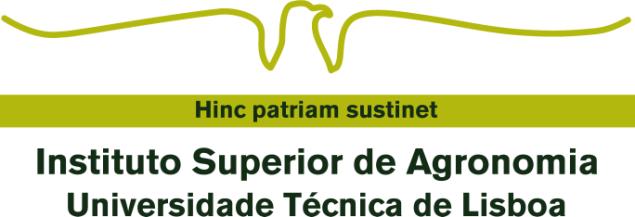 Outline
[Speaker Notes: Animated picture list with color text tabs
(Intermediate)


To reproduce the SmartArt effects on this page, do the following:
On the Home tab, in the Slides group, click Layout, and then click Blank. 
On the Insert tab, in the Illustrations group, click SmartArt.
In the Choose a SmartArt Graphic dialog box, in the left pane, click List. In the List pane, double-click Horizontal Picture List (fifth row, second option from the left) to insert the graphic into the slide. 
Press and hold CTRL, and select the picture placeholder and text shape (top and bottom shape) in one of the objects. Under SmartArt Tools, on the Design tab, in the Create Graphic group, click Add Shape, and then click Add Shape After. Repeat this process one more time for a total of five picture placeholders and text shapes. 
Select the graphic. Under SmartArt Tools, on the Format tab, click Size, and then do the following:
In the Height box, enter 4.44”.
In the Width box, enter 9.25”.
Under SmartArt Tools, on the Format tab, click Arrange, click Align, and then do the following:
Click Align to Slide.
Click Align Middle. 
Click Align Center. 
Select the graphic, and then click one of the arrows on the left border. In the Type your text here dialog box, enter text.
Press and hold CTRL, and then select all five text boxes in the graphic. On the Home tab, in the Font group, select Corbel from the Font list, and then enter 22 in the Font Size box.
Select the graphic. Under SmartArt Tools, on the Design tab, in the SmartArt Styles group, do the following: 
Click Change Colors, and then under Colorful click Colorful Range – Accent Colors 2 to 3 (second option from the left).
Click More, and then under Best Match for Document click Moderate Effect (fourth option from the left).
Select the rounded rectangle at the top of the graphic. Under SmartArt Tools, on the Format tab, in the Shape Styles group, click the arrow next to Shape Fill, and then under Theme Colors click White, Background 1, Darker 35% (fifth row, first option from the left).
Click each of the five picture placeholders in the SmartArt graphic, select a picture, and then click Insert.


To reproduce the animation effects on this slide, do the following:
On the Animations tab, in the Advanced Animations group, click Animation Pane.
On the slide, select the graphic. On the Animations tab, in the Animation group, click the More arrow at the Effects Gallery and under Entrance, click Float In.
In the Animation group, click Effect Options, and under Sequence, click One by One. 
In the Timing group, in the Duration list, click 01.00.
In the Animation Pane, click the double-arrow below the animation effect to expand the list of effects, then do the following to modify the list of effects:
Select the first animation effect, and then do the following:
On the Animations tab, in the Animation group, click the More arrow at the Effects Gallery and then click More Entrance Effects. In the Change Entrance Effects dialog box, under Moderate, click Basic Zoom.
Click Effect Options, and under Zoom, click Out Slightly. 
In the Timing group, in the Start list, select With Previous.
Also in the Timing group, in the Duration list, click 01.00.
Press and hold CTRL, select the third, fifth, seventh, ninth, and 11th animation effects (effects for the text shapes), and then do the following:
On the Animations tab, in the Animation group, click the More arrow at the Effects Gallery and then click More Entrance Effects. In the Change Entrance Effects dialog box, under Basic, click Peek In, and then click OK. 
In the Animation group, click Effect Options, and under Direction, click From Top. 
In the Timing group, in the Duration list, click 01.00.
Press and hold CTRL, select the second, fourth, sixth, eighth, and 10th  animation effects (effects for the pictures). In the Timing group, in the Start list, select After Previous.


To reproduce the background effects on this slide, do the following:
Right-click the slide background area, and then click Format Background. In the Format Background dialog box, click Fill in the left pane, select Gradient fill in the Fill pane, and then do the following:
In the Type list, select Linear.
Click the button next to Direction, and then click Linear Down (first row, second option from the left).
Under Gradient stops, click Add gradient stop or Remove gradient stop until two stops appear on the slider, then customize the gradient stops as follows:
Select the first stop in the slider, and then do the following:
In the Position box, enter 0%.
Click the button next to Color, click More Colors, and then in the Colors dialog box, on the Custom tab, enter values for Red: 130, Green: 126, and Blue: 102.
Select the last stop on the slider, and then do the following: 
In the Position box, enter 71%.
Click the button next to Color, and then click Black, Text 1 (first row, second option from the left).]
Conclusions
Despite possible limitations:
Simulator


NFI Data
SIMPLOT was able to:
estimate volumes accurately
+

Represent relatively well the distribution of forest areas                  by age class

(except for uneven-aged stands)
No transition of even-aged into uneven-aged stands
Differences between the 2 NFIs
[Speaker Notes: Animated picture list with color text tabs
(Intermediate)


To reproduce the SmartArt effects on this page, do the following:
On the Home tab, in the Slides group, click Layout, and then click Blank. 
On the Insert tab, in the Illustrations group, click SmartArt.
In the Choose a SmartArt Graphic dialog box, in the left pane, click List. In the List pane, double-click Horizontal Picture List (fifth row, second option from the left) to insert the graphic into the slide. 
Press and hold CTRL, and select the picture placeholder and text shape (top and bottom shape) in one of the objects. Under SmartArt Tools, on the Design tab, in the Create Graphic group, click Add Shape, and then click Add Shape After. Repeat this process one more time for a total of five picture placeholders and text shapes. 
Select the graphic. Under SmartArt Tools, on the Format tab, click Size, and then do the following:
In the Height box, enter 4.44”.
In the Width box, enter 9.25”.
Under SmartArt Tools, on the Format tab, click Arrange, click Align, and then do the following:
Click Align to Slide.
Click Align Middle. 
Click Align Center. 
Select the graphic, and then click one of the arrows on the left border. In the Type your text here dialog box, enter text.
Press and hold CTRL, and then select all five text boxes in the graphic. On the Home tab, in the Font group, select Corbel from the Font list, and then enter 22 in the Font Size box.
Select the graphic. Under SmartArt Tools, on the Design tab, in the SmartArt Styles group, do the following: 
Click Change Colors, and then under Colorful click Colorful Range – Accent Colors 2 to 3 (second option from the left).
Click More, and then under Best Match for Document click Moderate Effect (fourth option from the left).
Select the rounded rectangle at the top of the graphic. Under SmartArt Tools, on the Format tab, in the Shape Styles group, click the arrow next to Shape Fill, and then under Theme Colors click White, Background 1, Darker 35% (fifth row, first option from the left).
Click each of the five picture placeholders in the SmartArt graphic, select a picture, and then click Insert.


To reproduce the animation effects on this slide, do the following:
On the Animations tab, in the Advanced Animations group, click Animation Pane.
On the slide, select the graphic. On the Animations tab, in the Animation group, click the More arrow at the Effects Gallery and under Entrance, click Float In.
In the Animation group, click Effect Options, and under Sequence, click One by One. 
In the Timing group, in the Duration list, click 01.00.
In the Animation Pane, click the double-arrow below the animation effect to expand the list of effects, then do the following to modify the list of effects:
Select the first animation effect, and then do the following:
On the Animations tab, in the Animation group, click the More arrow at the Effects Gallery and then click More Entrance Effects. In the Change Entrance Effects dialog box, under Moderate, click Basic Zoom.
Click Effect Options, and under Zoom, click Out Slightly. 
In the Timing group, in the Start list, select With Previous.
Also in the Timing group, in the Duration list, click 01.00.
Press and hold CTRL, select the third, fifth, seventh, ninth, and 11th animation effects (effects for the text shapes), and then do the following:
On the Animations tab, in the Animation group, click the More arrow at the Effects Gallery and then click More Entrance Effects. In the Change Entrance Effects dialog box, under Basic, click Peek In, and then click OK. 
In the Animation group, click Effect Options, and under Direction, click From Top. 
In the Timing group, in the Duration list, click 01.00.
Press and hold CTRL, select the second, fourth, sixth, eighth, and 10th  animation effects (effects for the pictures). In the Timing group, in the Start list, select After Previous.


To reproduce the background effects on this slide, do the following:
Right-click the slide background area, and then click Format Background. In the Format Background dialog box, click Fill in the left pane, select Gradient fill in the Fill pane, and then do the following:
In the Type list, select Linear.
Click the button next to Direction, and then click Linear Down (first row, second option from the left).
Under Gradient stops, click Add gradient stop or Remove gradient stop until two stops appear on the slider, then customize the gradient stops as follows:
Select the first stop in the slider, and then do the following:
In the Position box, enter 0%.
Click the button next to Color, click More Colors, and then in the Colors dialog box, on the Custom tab, enter values for Red: 130, Green: 126, and Blue: 102.
Select the last stop on the slider, and then do the following: 
In the Position box, enter 71%.
Click the button next to Color, and then click Black, Text 1 (first row, second option from the left).]
Thank you!
Back in a few minutes…